An Overview of thePoultry Industry
Principles of Agriculture, Food, and Natural Resources
12 – technical knowledge and skills related to animal science
C- breeds and classes of livestock
Structure of the Poultry Industry
Vertical integration: all aspects of the industry are owned by the same company
For example: Tyson or Sanderson Farms own their own feed mill, hatchery, and processing plants, trucking fleet, employ their own veterinarians, etc.
No middle man; reduces costs of paying a third party
Broiler Industry
Today, almost all market broilers are raised in large operations
The term broiler refers to chickens which finish about 7-8 weeks of age and are raised for meat
Broilers are being developed to finish more quickly
Broiler Houses
Raised in large houses where the birds spend most of their lives 
Designed to provide the ultimate in environmental conditions for the comfort of the birds.
Generally lighted 24 hours a day
Helps cut down on cannibalism
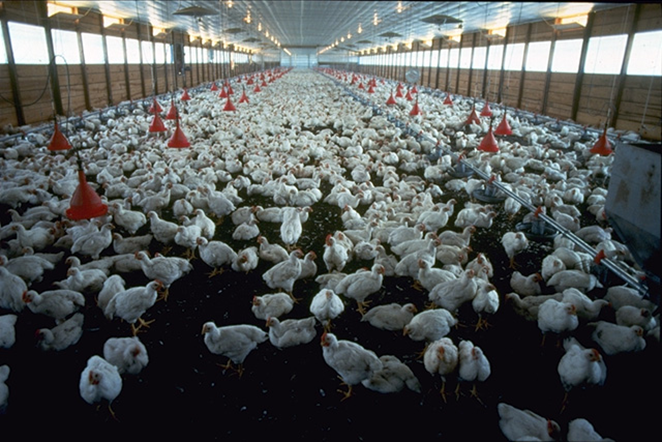 Broiler Production
Meat-type birds
Breed cross- White Cornish x White Plymouth Rock
Go to market at 6-7weeks of age
Males weigh about 7 lbs
Females weigh about 5
Birds are mostly white
Americans consume about 88 lbs./year of broilers per capita
Egg Production
White Leghorn breed
Only used for egg production
Sexually mature at 20 weeks of age
Weigh about 3.5 lbs
Lay 250 eggs a year
Americans consume about 250 eggs per capita annually
Turkey Industry
The sale of turkey is second to chicken in the overall sale of poultry meat.
Turkey represents a high quality, low cost, nutritious source of food protein.
One third of all turkey sales occur during the weeks around Thanksgiving and Christmas.
Turkey Industry
The modern market turkey is a descendant of the wild turkey and is result of a mutation which left out the gene for feather and skin pigmentation.
Heavy muscled, broad breasted birds have been developed.
Most market turkeys are white-feathered
Turkey Production
Broad-Breasted White breed or strain
Meat production
Market at 20-24 weeks of age
Males at 45 lbs
Females at 30 lbs
Americans consume approximately 20 lbs of turkey per capita annually
Natural mating is difficult due to the weight of the birds
Turkey breeder females are bred artificially – AI’ed
Where are the birds?
Ticket out of the Door
Mr. Jones just bought a White Leghorn for his chicken operation. What type of production is the White Leghorn used for?
Your dad just bought a White Cornish male x White Plymouth Rock cross. He’s not sure what he should use this chicken for.  What do you think?
Mrs. Dillon owns a poultry operation.  He produces meat type birds that reach about 5-7 lbs. at market weight. What type of operation is this?
Johnny lives in the top producing broiler state. He always drives around sees chicken houses and long metal buildings. He also smells them quite often. In what state does Johnny live? 
 Tiffany lives in the top turkey producing state. Turkeys are always a popular product at Tiffany’s Thanksgiving and Christmas celebrations. In  what state does Tiffany live?